Итоговое повторение
Урок 32
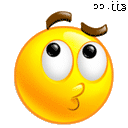 Что мы узнали?
Об особенностях подросткового возраста я знаю…
Я знаю, что необходимо учиться, чтобы стать мудрее, чтобы…
Знаю, что моя страна – Россия, знаю наши государственные символы.
Мы узнали о домашнем хозяйстве и как его вести.
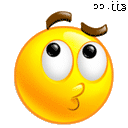 Что нам предстоит узнать.
Что такое малая группа?
Какие законы касаются тебя уже сейчас?
Как действуют законы рынка?
Какую роль в экономике играют торговля, деньги, реклама?
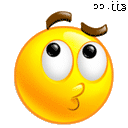 Зачем мне полученные знания и где я могу их применить?
Учись выделять главное, что произошло за день.
Умение делать правильные выводы – важное качество думающего человека.
Учиться можно не только в школе. Бесцельно потраченное время – вот чего надо опасаться.
А теперь проверь себя. Прочны ли твои знания?
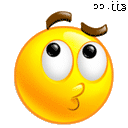 Отличия человека от животных
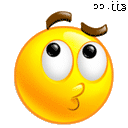 Представь себе, что тебе необходимо подготовить послание жителям других планет. Нужно кратко и в то же время достаточно полно охарактеризовать человека как уникального обитателя планеты Земля.

Послание может быть выполнено в любой форме (короткий текст, рисунки, схема и проч.)
Расположи суждения, отражающие основные этапы человеческой жизни, в логической последовательности (расставь номера по порядку.
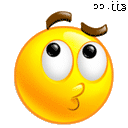 ___ В этом возрасте человек, накопивший немалый жизненный опыт, заслуженно пользуется уважением.
___ Всё ещё впереди, возраст счастливой безмятеж-ности.
___ Человек имеет возможность в полной мере поль-зоваться правами, выполнять обязанности, макси-мально реализовывать свои способности.
___ В этом возрасте часто меняется настроение, происходит быстрый физический рост, многое чело-век уже умеет, но не всеми правами может пользо-ваться.
Чем двухпоколенная семья отличается от трёхпоколенной? Укажи не менее трёх различий.
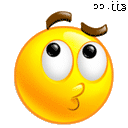 ______________________________________________________________________________________
______________________________________________________________________________________
______________________________________________________________________________________
Из предложенного списка за-пиши в таблицу названия пред-метов личного и семейного пользования:
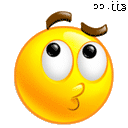 Электроэнергия, футбольный мяч, фотоальбом, DVD-плеер, расчёска, кастрюля, горячая вода, зубная щётка, продукты питания.
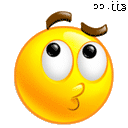 Все термины, кроме одного, характеризуют творческий труд. Какое слово лишнее в перечне? Почему?
Мастер – золотые руки,
Художник,
Уникальность, 
Неповторимость, 
Шаблон.
*Шаблон - общеизвестный, избитый образец, трафарет, которому подражают.
Что из перечисленного ниже может составлять доходы семьи?
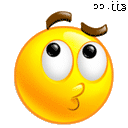 Заработная плата родителей.
Стипендия старших детей.
Плата за пребывание детей в детском саду.
Пособие для младших детей.
Пенсия бабушки и дедушки.
Оплата телефонных разговоров.
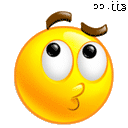 Вставь нужное по смыслу слово в текст:
Настоящий _________________________ никогда не будет равнодушен к своему народу, своей стране.
В каких из указанных случаев рус-ский язык используется как госу-дарственный? Ответ запиши по-следовательностью цифр.
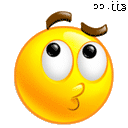 В международных переговорах.
В театре при постановке новой пьесы.
В официальных государственных документах Российской Федерации.
В общении представителей народов России.
При изучении его во всех школах России.
Ответ: _________________
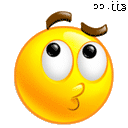 Впиши, как называется:
Принадлежность человека к той или иной нации: ________________________
Сложившаяся в течение длительного времени общность людей, которых объединила общая историческая судьба, язык, духовная культура, территория, экономика: _______________
Государство, население которого состоит из представителей разных народов: ______________________________
Домашнее задание:
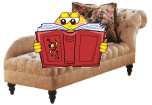 Рабочая тетрадь, сс. 75-80
Несколько слов для учителя:
Курс подготовлен к УМК: Обществознание. 5 класс. Учебник для общеобразовательных учреждений. Под редакцией Л.Н. Боголюбова, Л.Ф. Ивановой. - М.: Просвещение, 2012.
Рабочая тетрадь: Л.Ф.Иванова, Я.В. Хотеенкова. Обществознание. 5 класс. Пособие для учащихся общеобразовательных учреждений. - М.: Просвещение, 2012.
Методическое пособие:  Методические рекомендации к учебнику «Обществоведение: гражданин, общество, государство»: 5 кл.: Пособие для учителя/Л.Н. Боголюбов, Н.Ф. Виноградник, Н.И. Городецкая и др.; под ред. Л.Ф. Ивановой. М.: Просвещение, 2003.
При разработке Презентаций использовалась Рабочая тетрадь по обществоведению: 5 класс/ А.С. Митькин.- М.: Экзамен, 2012.
В презентациях использованы иллюстрации из открытого банка иллюстраций Яндекс и Гугл : https://yandex.ru/images/ ; https://www.google.ru/imghp